EL RECICLAJE  Y EL ARTE
Tapas de cerveza
Hoja de revistas en desuso
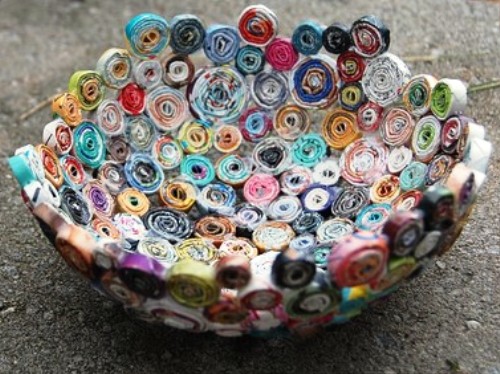 Basureros de botellas
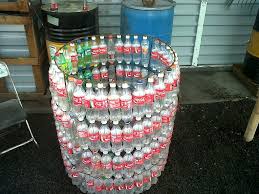 Mesa de cajas de huevo
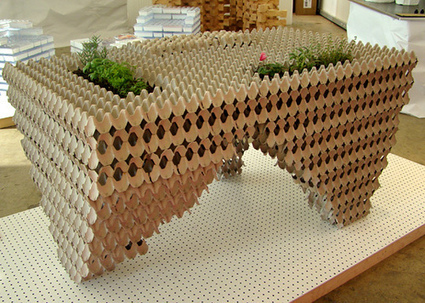 Porta lápices
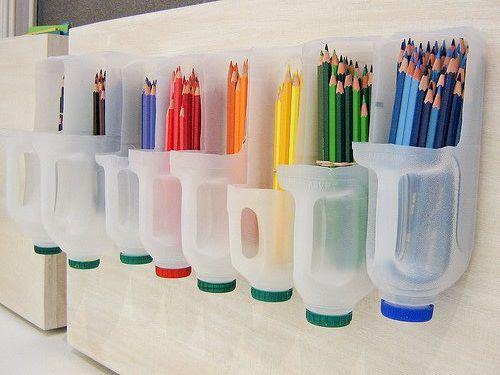 Cuadros con Botones
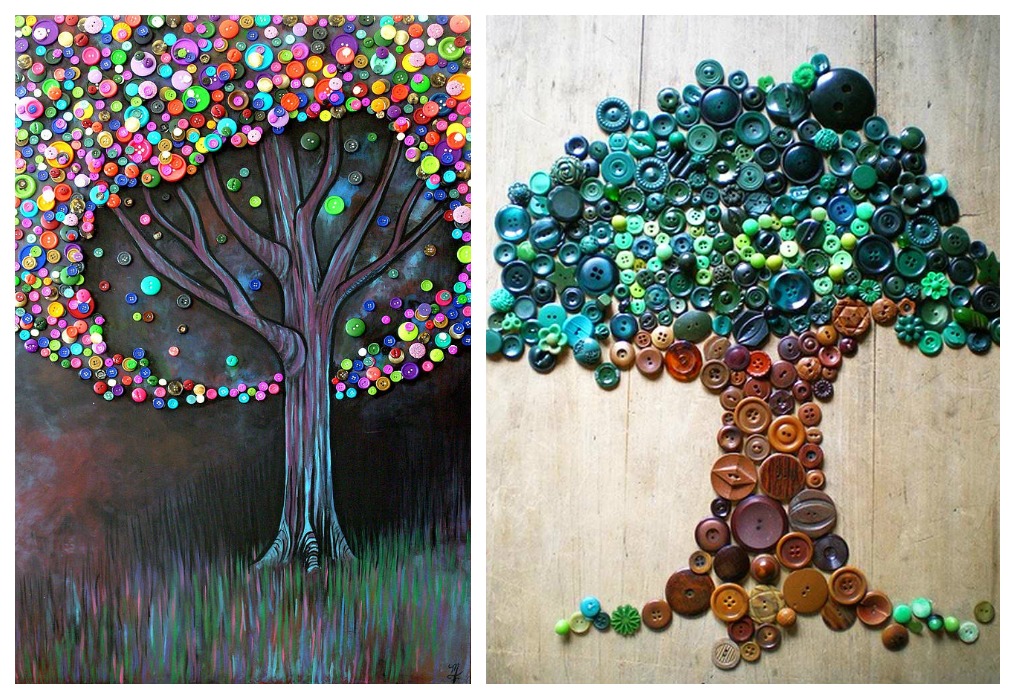 Neumáticos convertidos en bellas aves
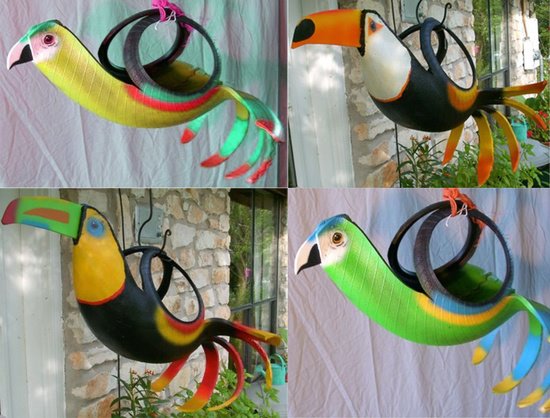 Manualidades para niños con botellas
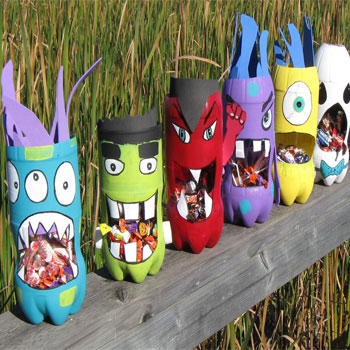 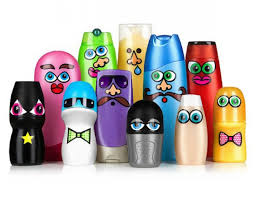 Come lápices de envases de shampoo
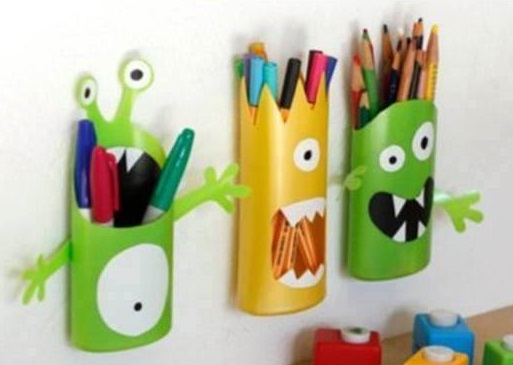 Pingüinos de Botellas
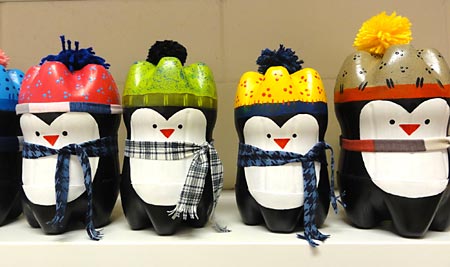 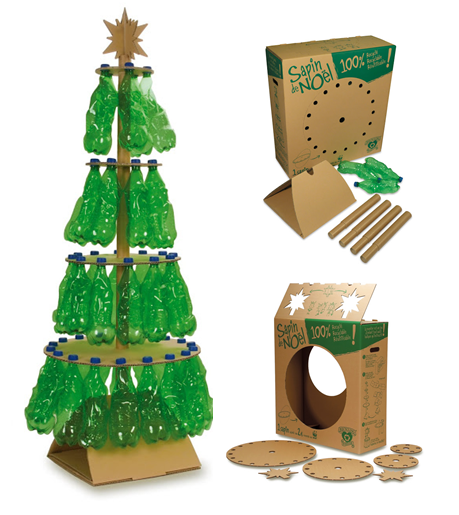 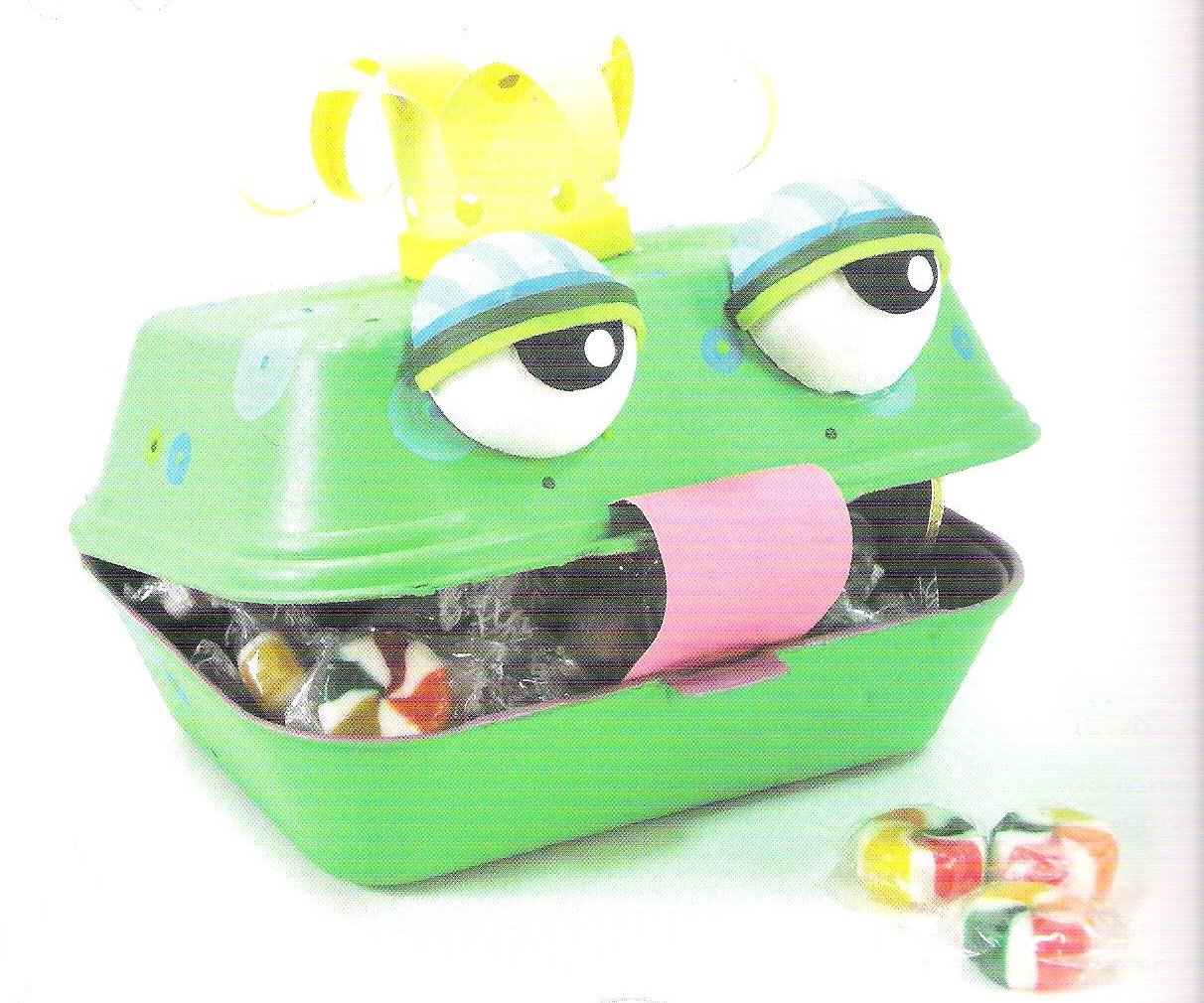 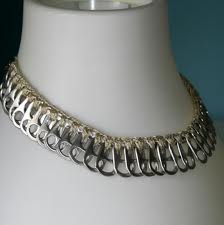 Pajareras de tetra pack
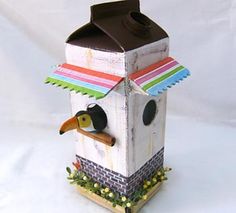 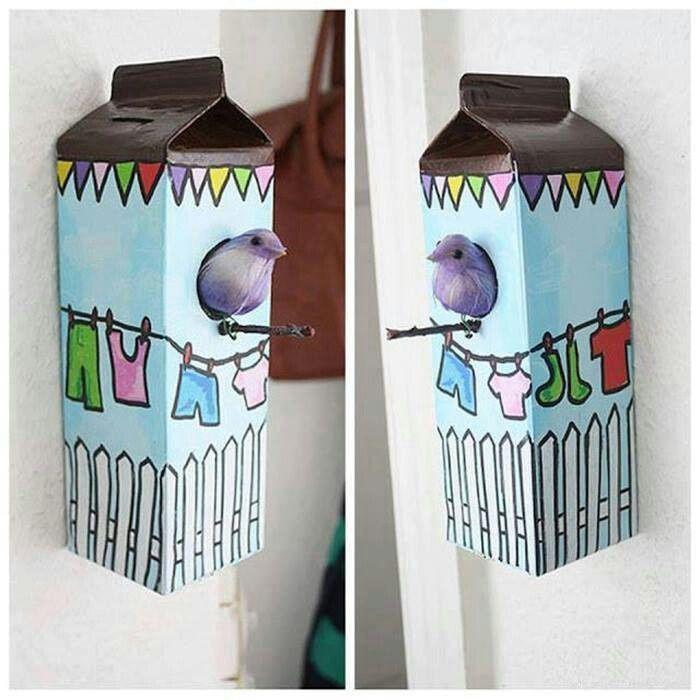 Flores de botellas plásticas
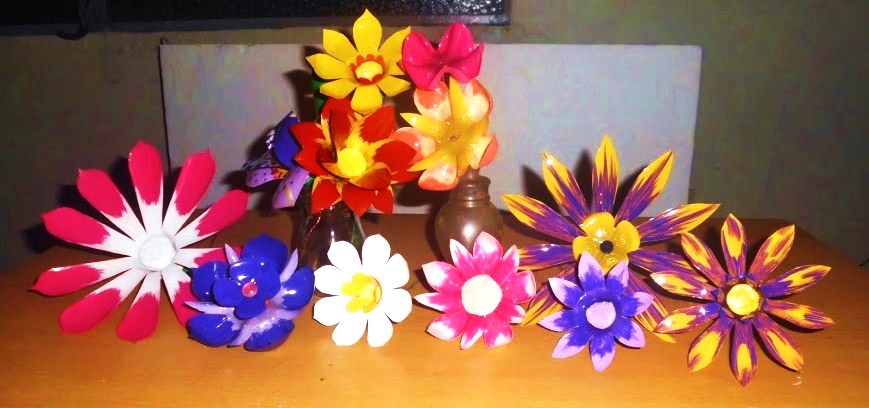 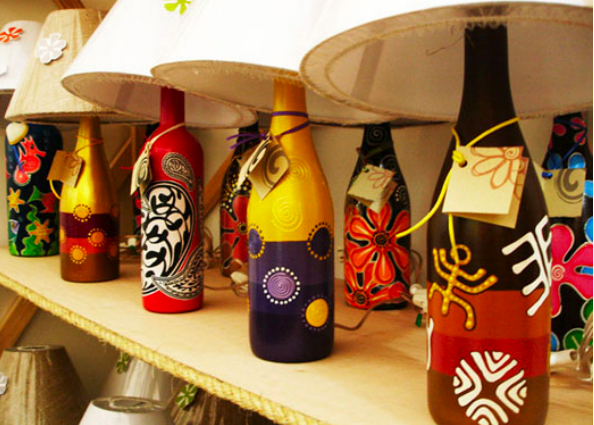 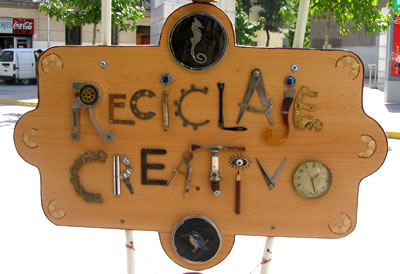